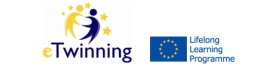 UČÍME SE S E- TWINNINGEMZŠ Přerov, Trávník 27, 1.A
Vždycky se moc těšíme, až se setkáme   s našimi zahraničními kamarády přes Skype. Uplatníme nová slovíčka, zazpíváme písničku, umíme se představit. Poznáváme se navzájem.
Představujeme se navzájems dětmi ze Španělska. Pracujeme na podzimním projektu
Na podzimním projektu jsme spolupracovali i s Rumuny.
Koledy s italskými dětmi
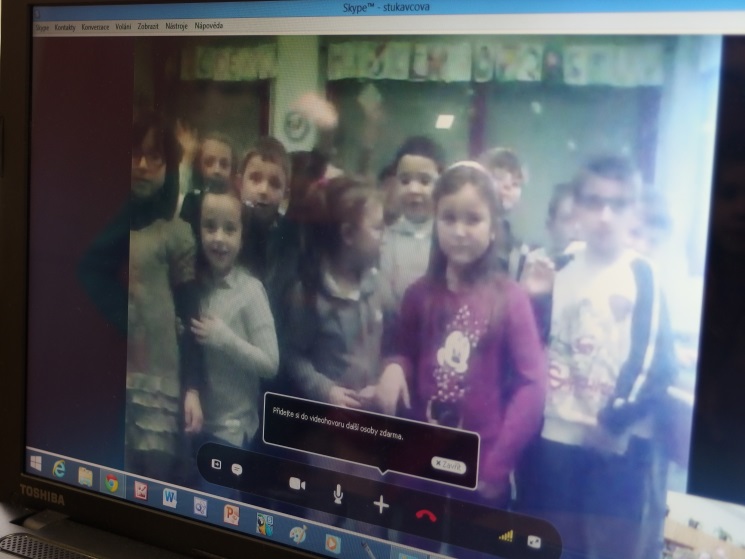 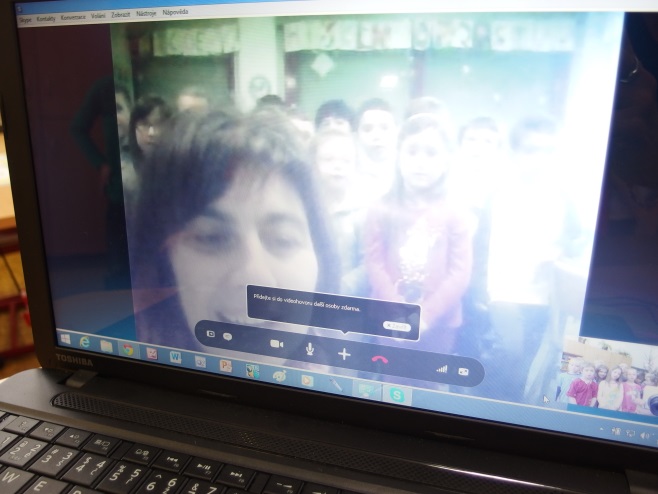 Hrajeme Bingo se Španěly
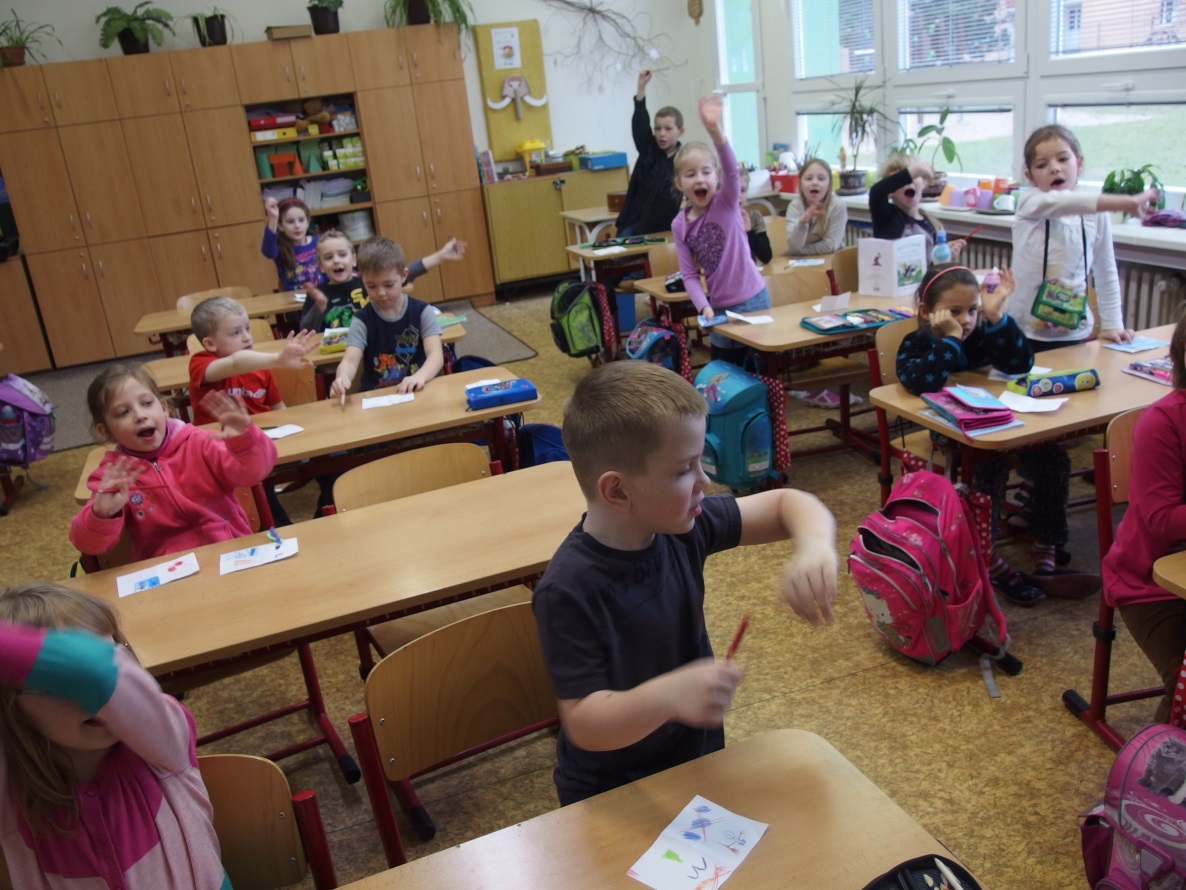 Setkání s Portugalci
Bingo s Portugalci(zimní projekt)
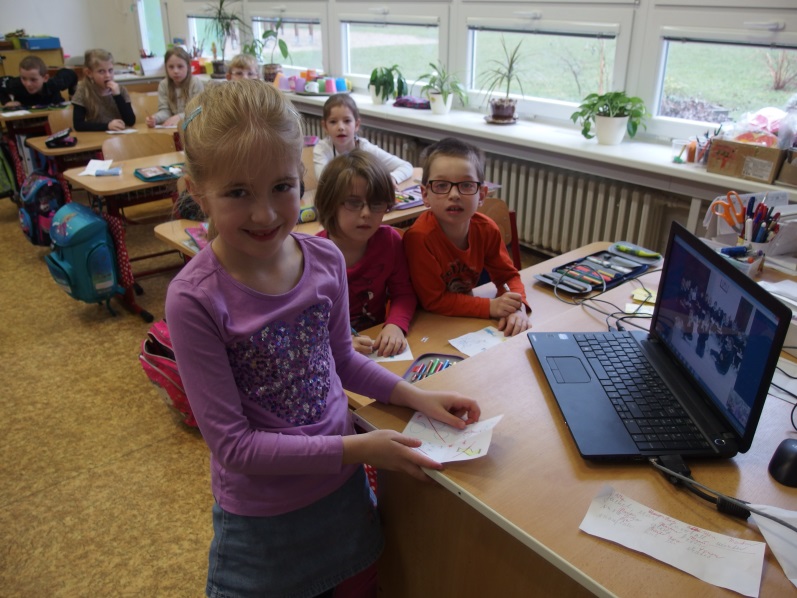 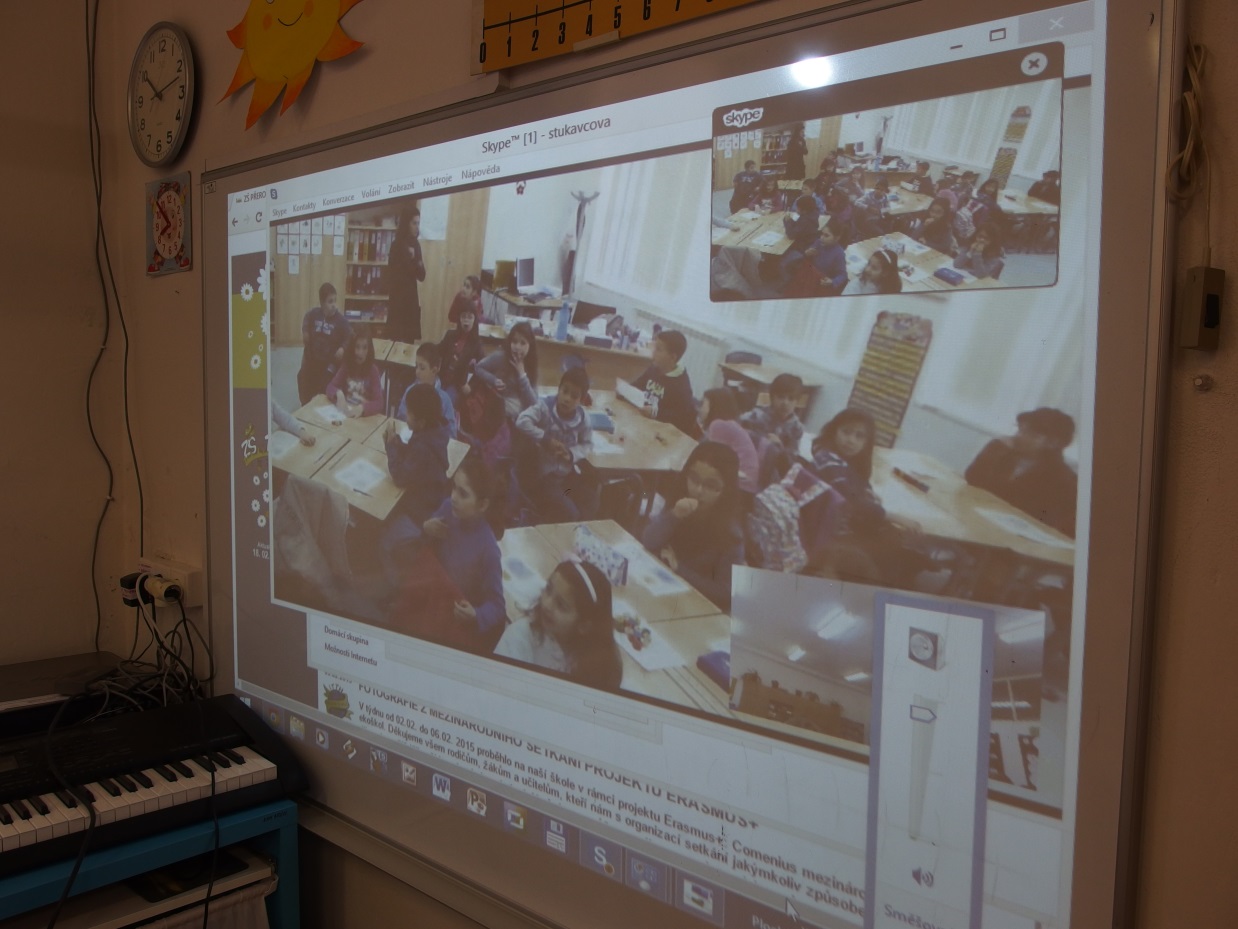 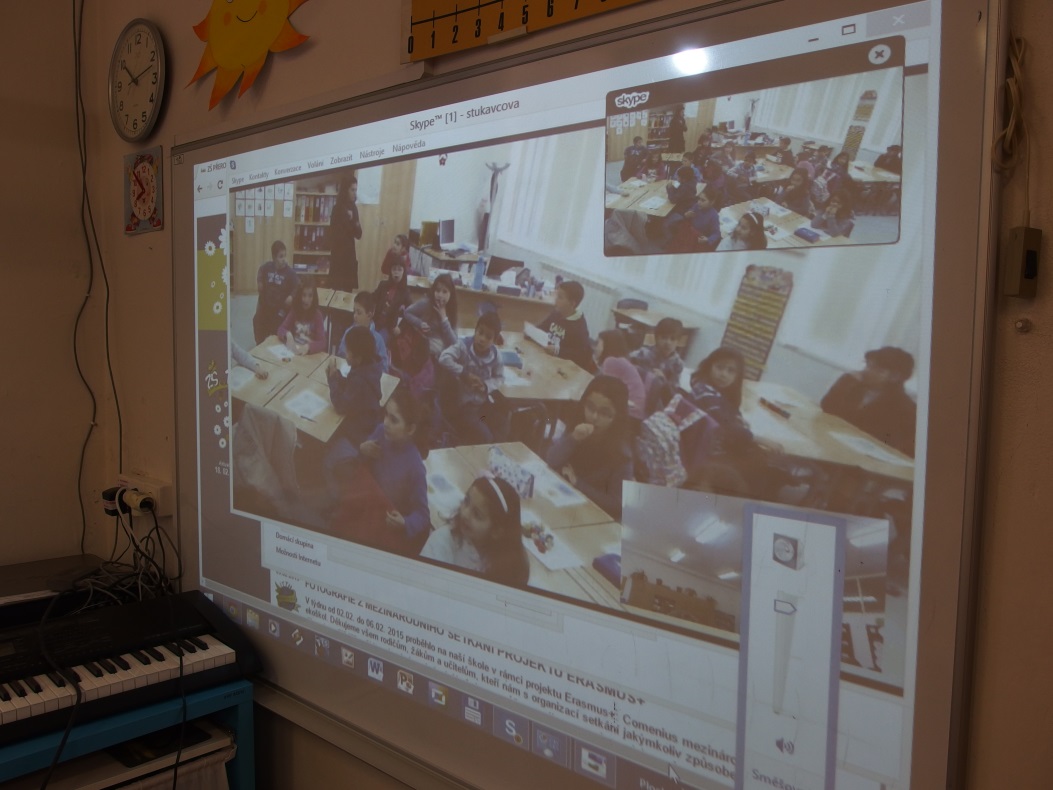 Setkání s Portugalci na jaře
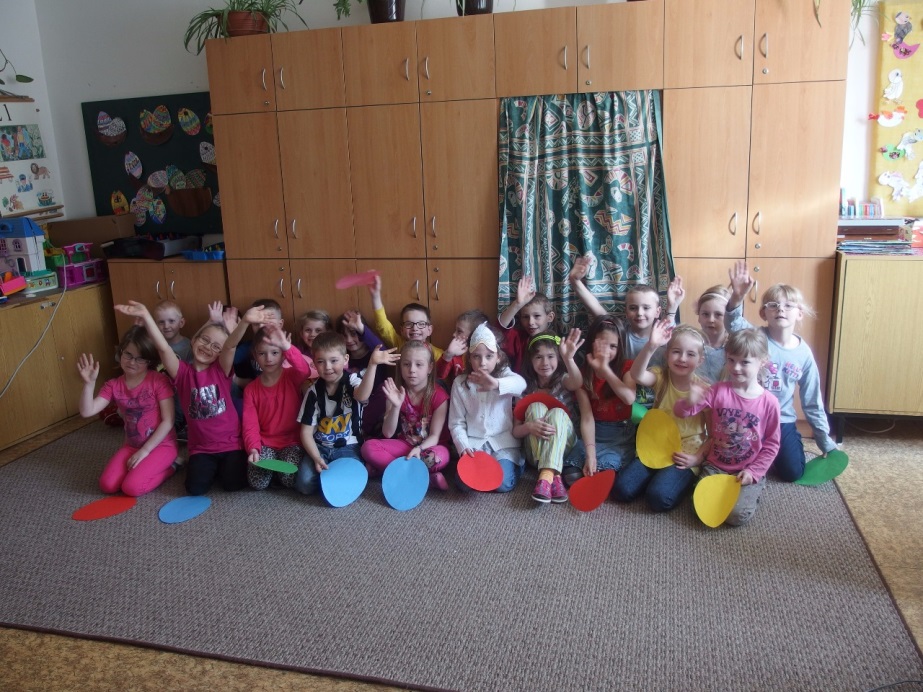